Ethical issues and inclusive research
Dr Liz Tilly 
18.6.15 SHLD Conference
Anonymity
How do we balance the tension between protecting identities and letting people be proud of who they are and their story?
What about consent and capacity?
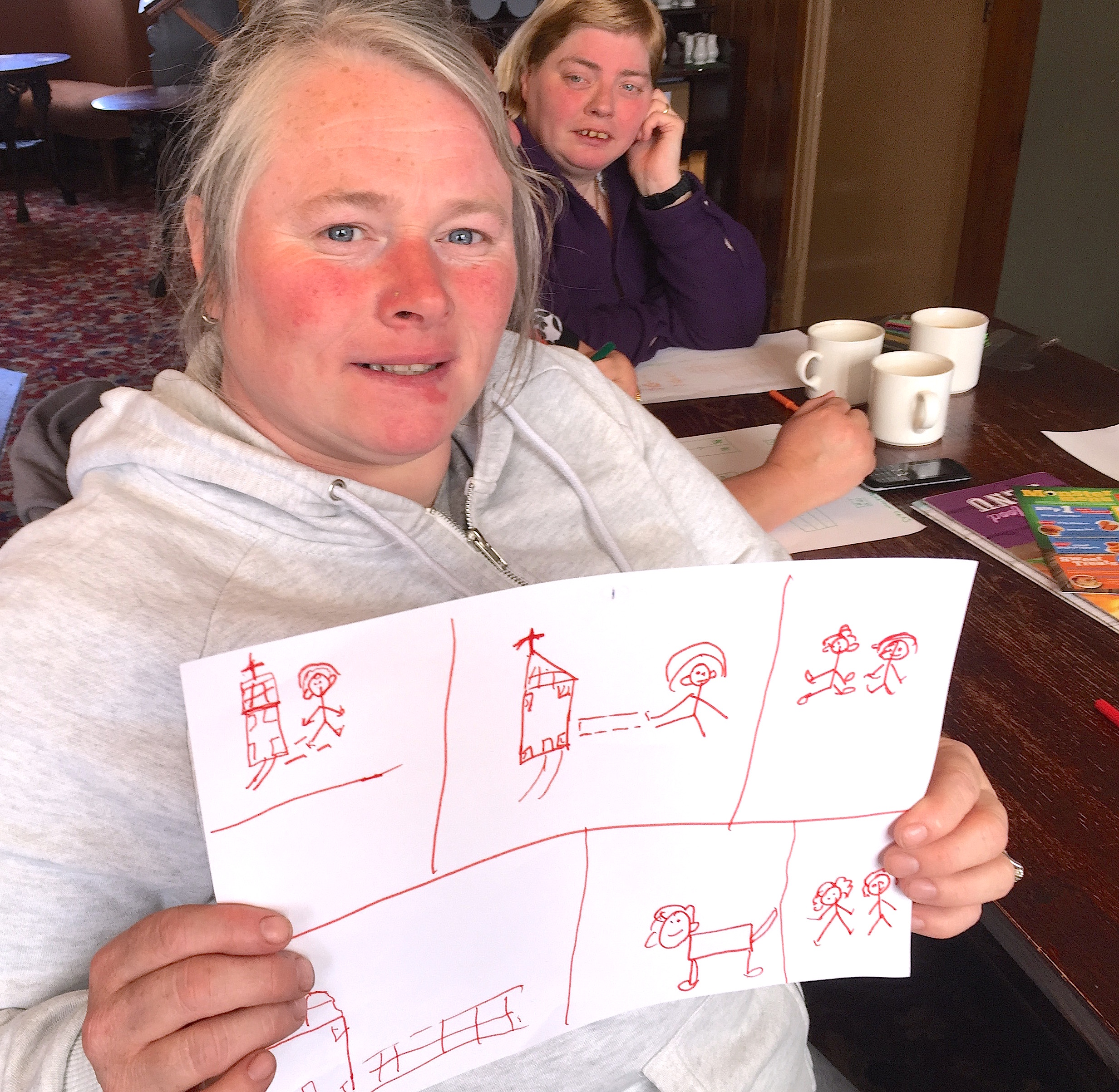 If dissemination is a key part of inclusive research
How can we enable people with a learning disability to 
Present
Contribute to writing articles
Be part of campaigning
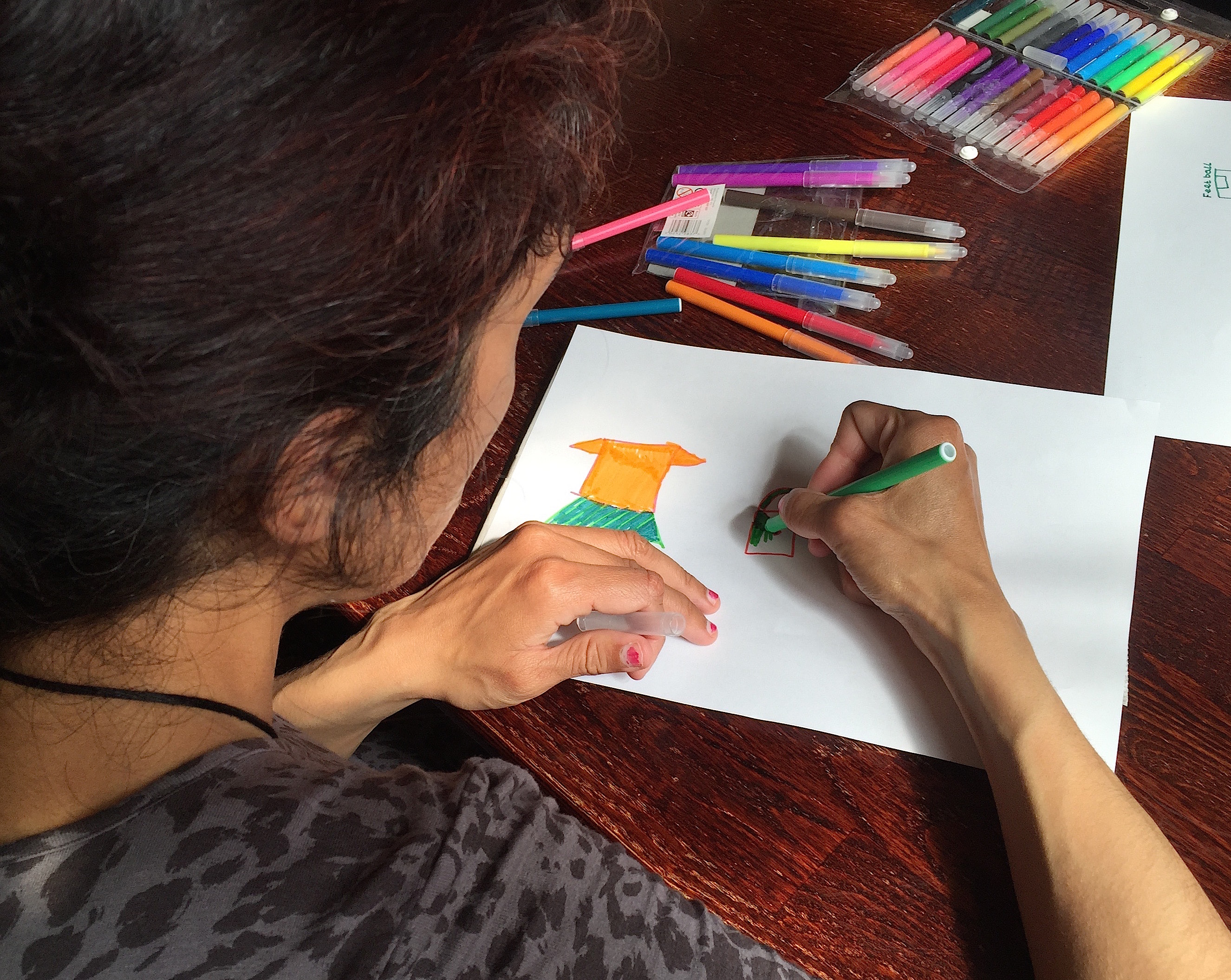 Making inclusive research valid
And not becoming a self help group, advocacy, support service or a place to moan and gripe!
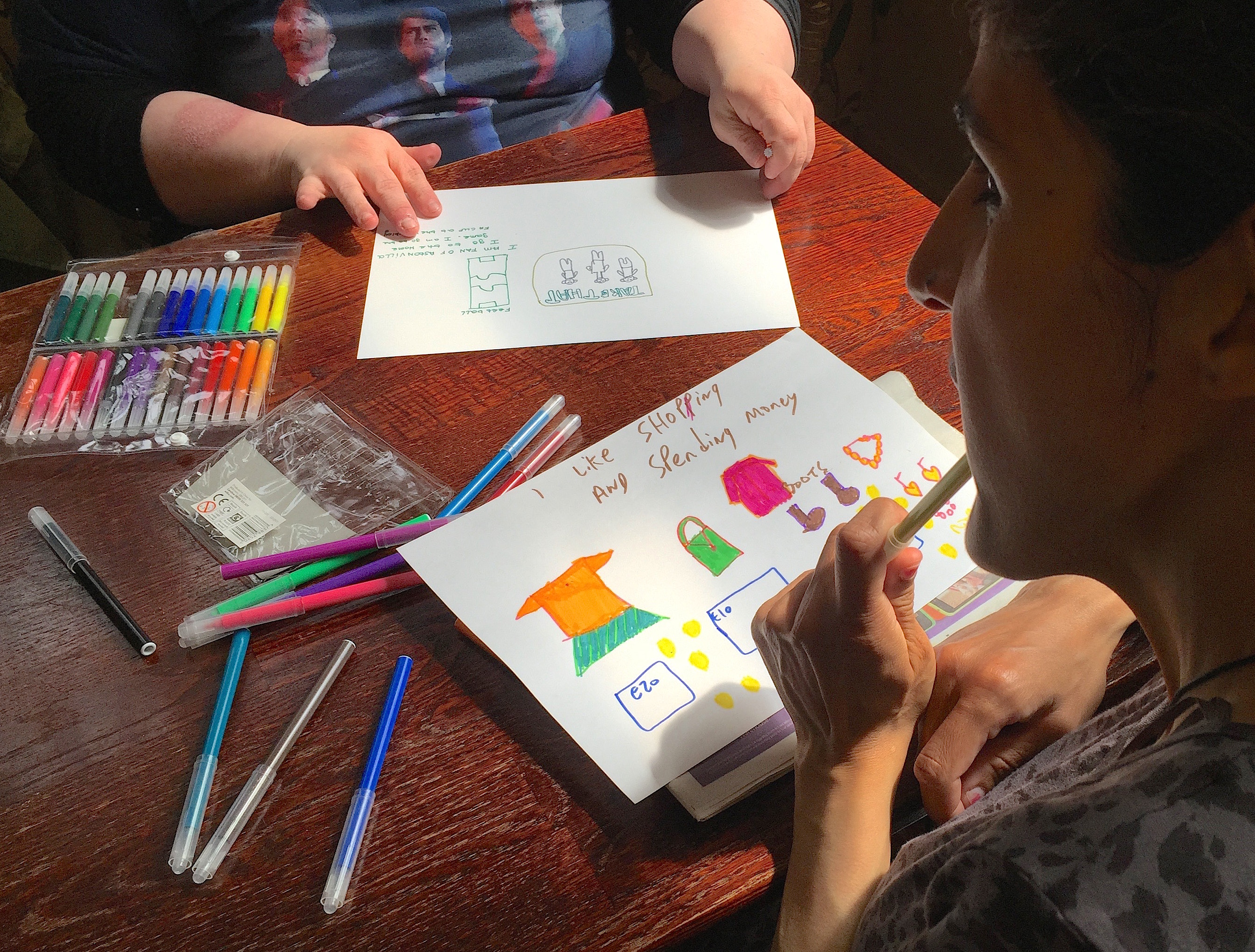 If research is also political ….
How can we let people’s voices be heard?
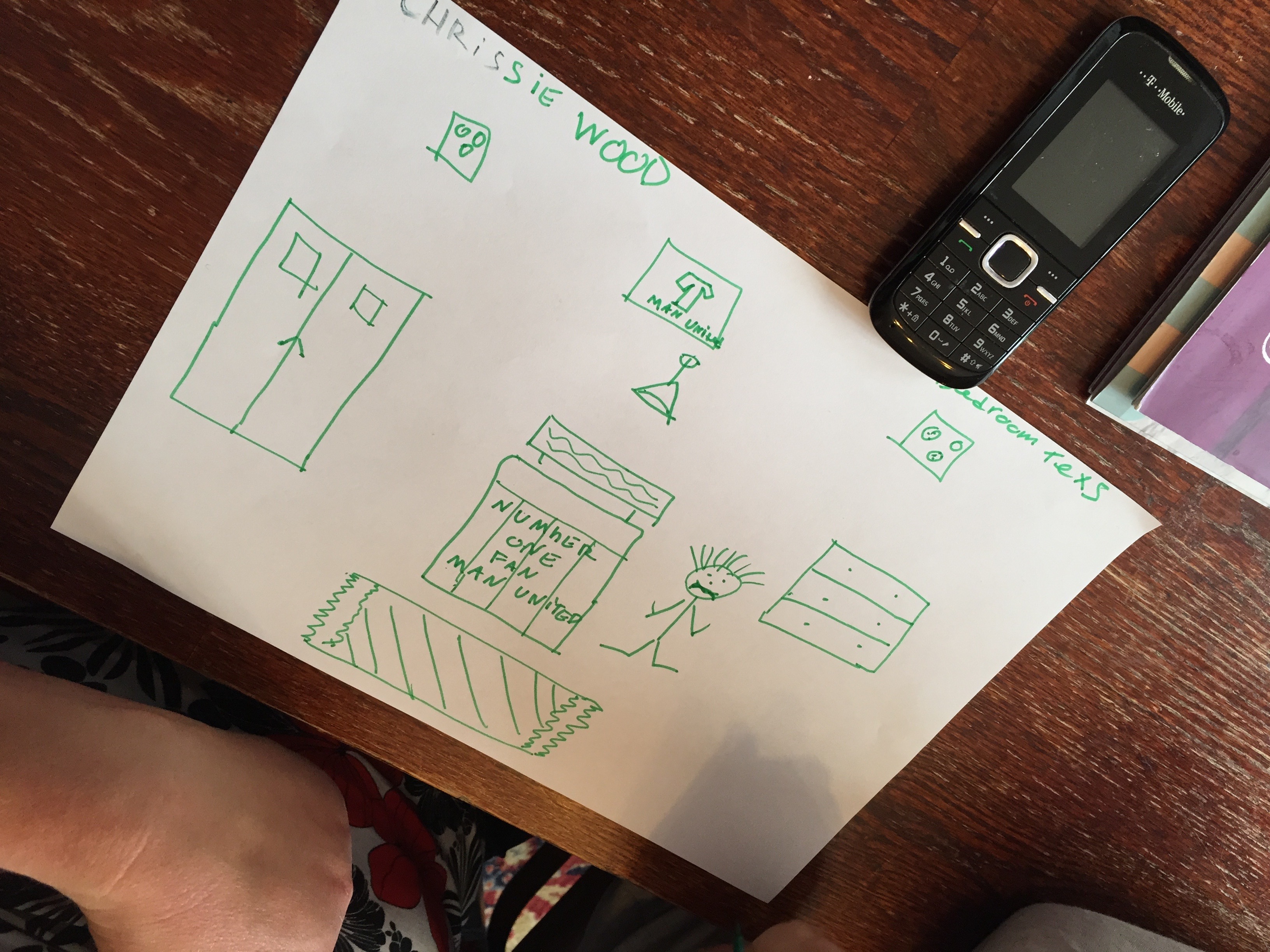 Tensions with roles
What do collaborative researchers do when they find out about
 Neglected pets
 Oppressive relationships
 Debts
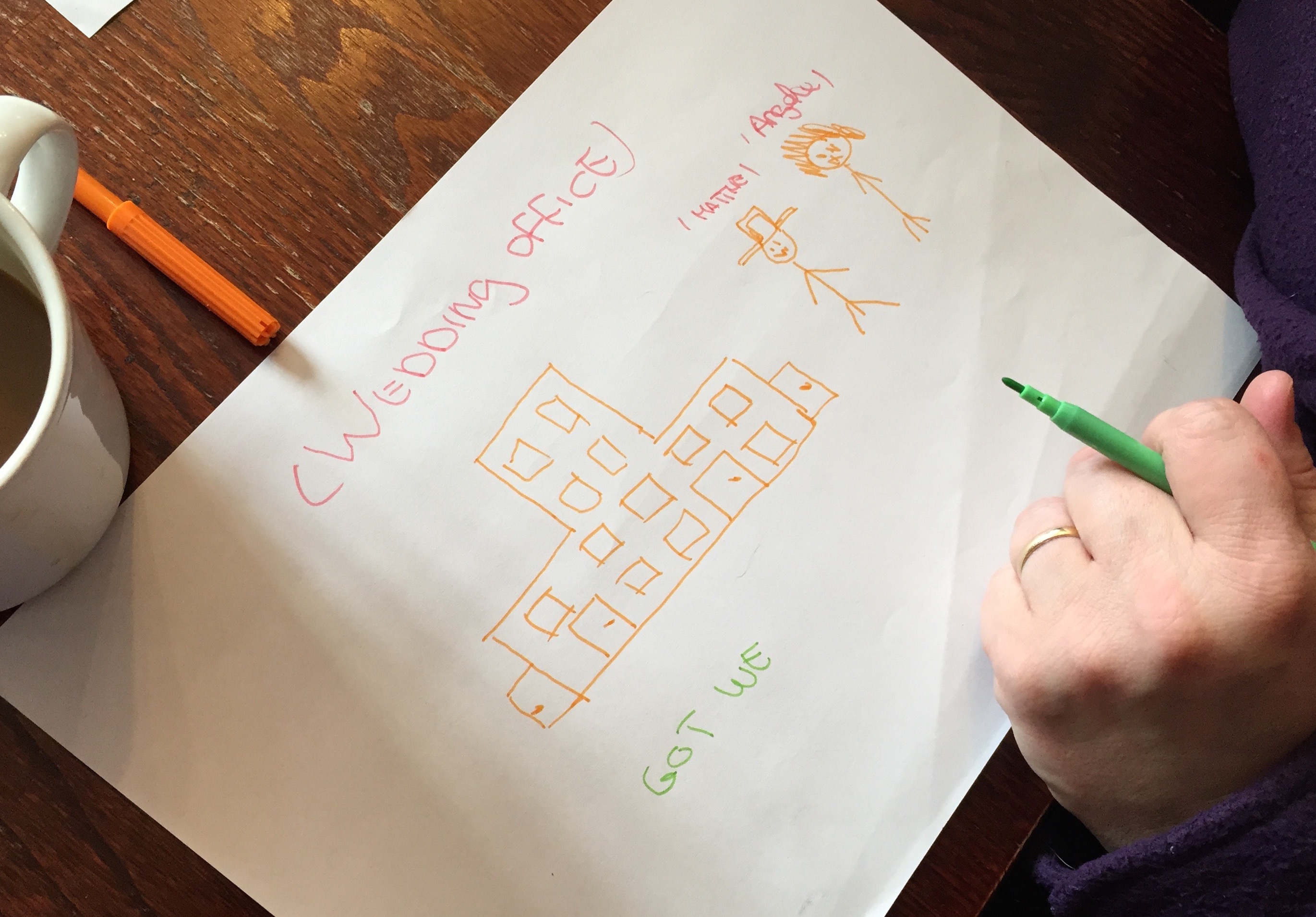 Time and costs
What do we do when the funding doesn't pay for the true costs for time for inclusive research
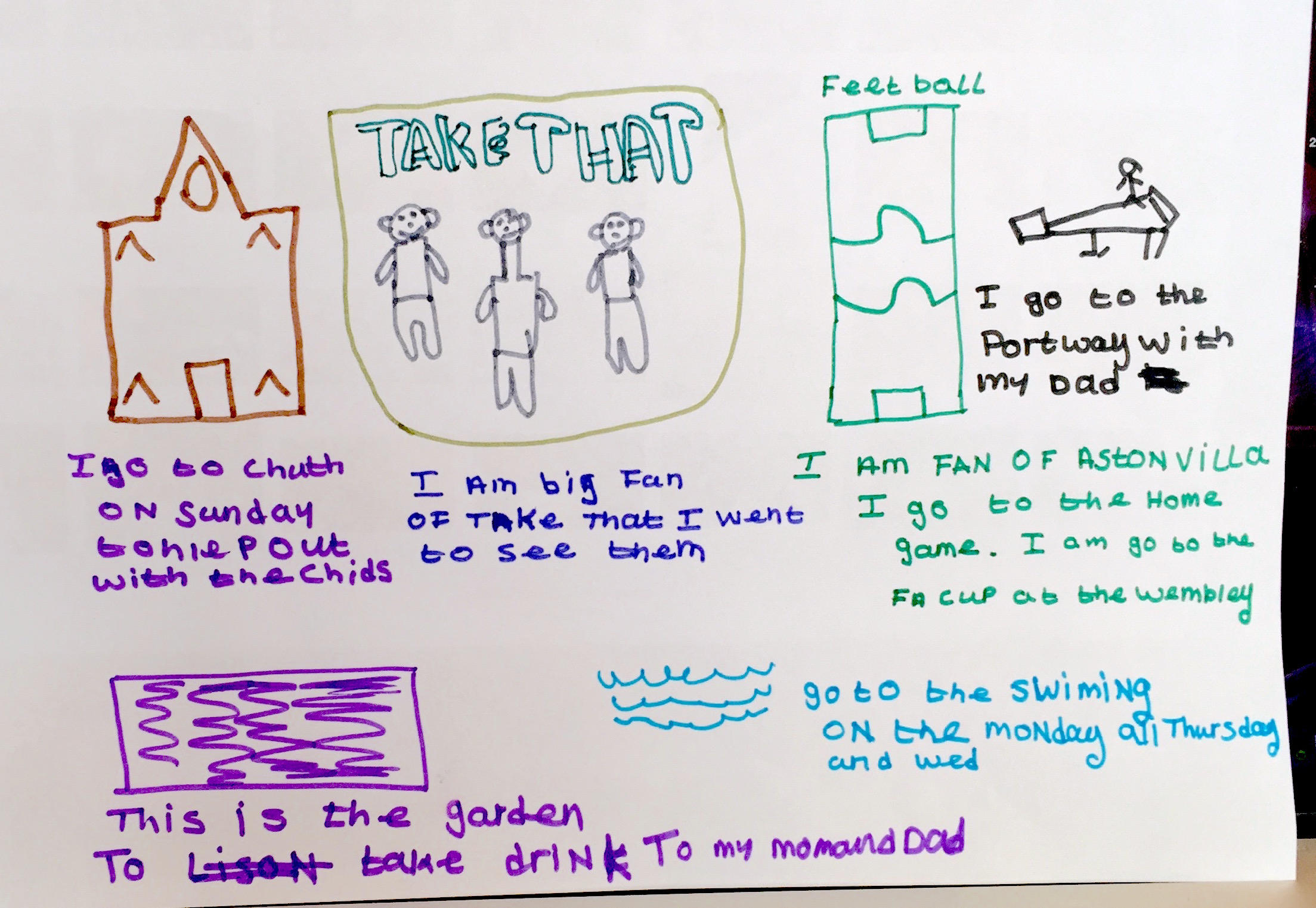 Contact details
Website – www.building-bridges-training.org 

Email – mail@building-bridges-training.org 

Telephone – 0121 559 9197

Fax number – 0121 559 9197
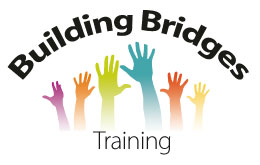